Solor Overview and Progress to Date
Keith E. Campbell M.D. PhD
February 27, 2019
http://www.solor.io
Collaboration with HSPC and CIIC
Solor seeks to:
Improve upon quality assurance and other metric calculations by clearly defining what is being measured (e.g. separation of concerns)
Establish a collaborative terminology environment where remote and disparate teams can seamlessly work on health data standards projects
Provide comprehensive transparency of terminology data, especially in the form of version control of edits over time
We want to expand the use and usability of exchanged data.
2
Why Do We Care About Data in Health Care?
If you can’t measure something, you can’t understand it.

If you can’t understand it, you can’t control it. 

If you can’t control it, you can’t improve it.

					- H. James Harrington
3
Semantic Interoperability
4
The Promise of Health IT
Improve the quality and safety of health-care
Measure the cost and quality of services
Integrate multiple providers across organizations in a continuum of care
Integrate high-quality decision support into the clinical workflow across the continuum of care
The Promise of Health IT Depends on Interoperability
5
The Promise of Health IT
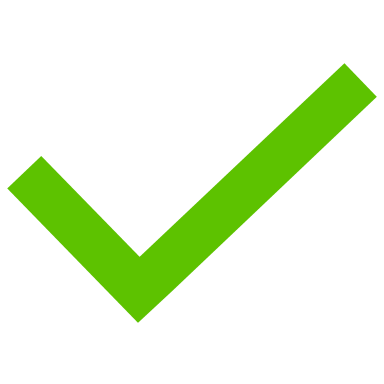 Improve the quality and safety of health-care
Measure the cost and quality of services
Integrate multiple providers across organizations in a continuum of care
Integrate high-quality decision support into the clinical workflow across the continuum of care
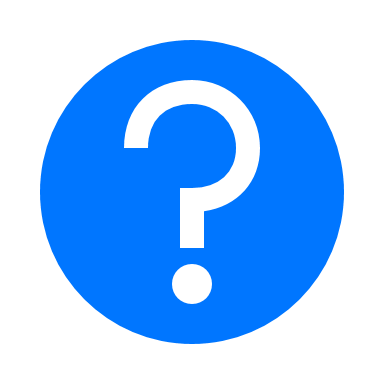 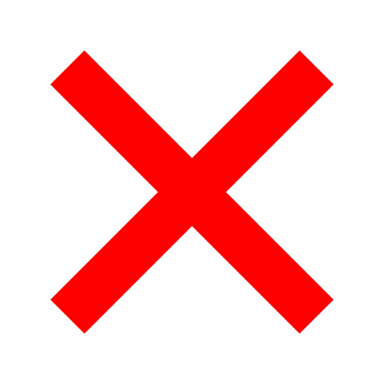 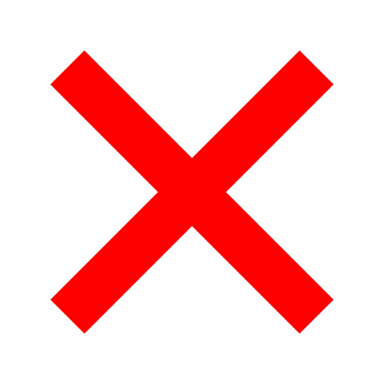 Encoded data is the foundation needed to deliver The Promise!
6
Types of Interoperability1
Foundational
Data exchange from one system to another
Structural
The syntax of the data exchange at the data format/field level
Semantic
The exchange of information in a way that the receiving system can interpret the data
1 https://www.himss.org/library/interoperability-standards/what-is-interoperability
7
[Speaker Notes: Source: https://www.himss.org/library/interoperability-standards/what-is-interoperability]
Architectural Separation of Concerns
P
Procedural Knowledge
Decision support and analytics
Define how to process measurements
(Decision support, analytics…)
A
Assertional Knowledge
S
HL7 FHIR, CIMI, …
Statement Model
Define how to record a measurement (Numerical and Subject of Information)
T
SNOMED, LOINC, RxNorm, …
Terminology Knowledge
Define what can be measured (Description Logic and Language)
F
Solor Architectural Foundation
Shared module system
Provides the interoperability foundation
Semantic Interoperability Architecture
Extension Module
P
Procedural Knowledge
E1
A
Assertional Knowledge
Module
S
Statement Model
M1
M1
T
E1 extends M1
M1
Terminology Knowledge
F
Solor Architectural Foundation
Versioned Modules: M1, M2, M3, …
Where We Are Today
10
Interoperability by Mapping
Mapping is always out of date
Local terminology is not scalable
Potential information loss at each transformation
Unnecessary complexity
Patient safety is compromised
Administrative Data Standards
Content is not driven by implementation needs
Insufficient detail for clinical care
Clinical Data Standards
Lack coherence
Submission process does not meet operational needs
Every System is Different!
11
[Speaker Notes: Internal curation  local]
Enabling Semantic Interoperability
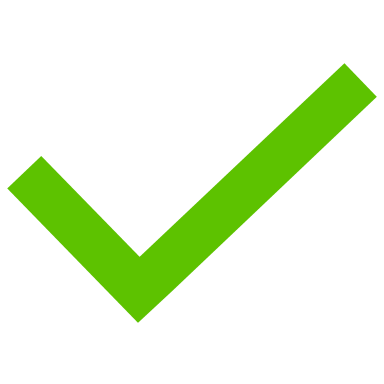 Standardize the Standards
Standardize the encoded data model
Standardize the extension model
       Meet Operational Needs
Enable sharing of extensions
Open-extensions
Proprietary-extensions
Lowers costs by contributing local extensions to standards 
Evolve Existing Systems
Transforms SNOMED CT, LOINC, RxNorm, and others
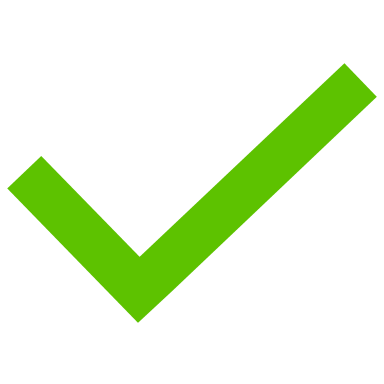 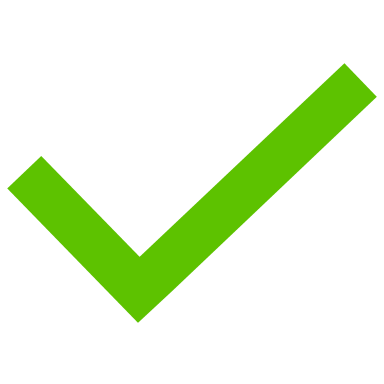 12
[Speaker Notes: Contribution of local extensions to standards results in lower cost of ownership]
Introduction to Solor
13
What is Solor?
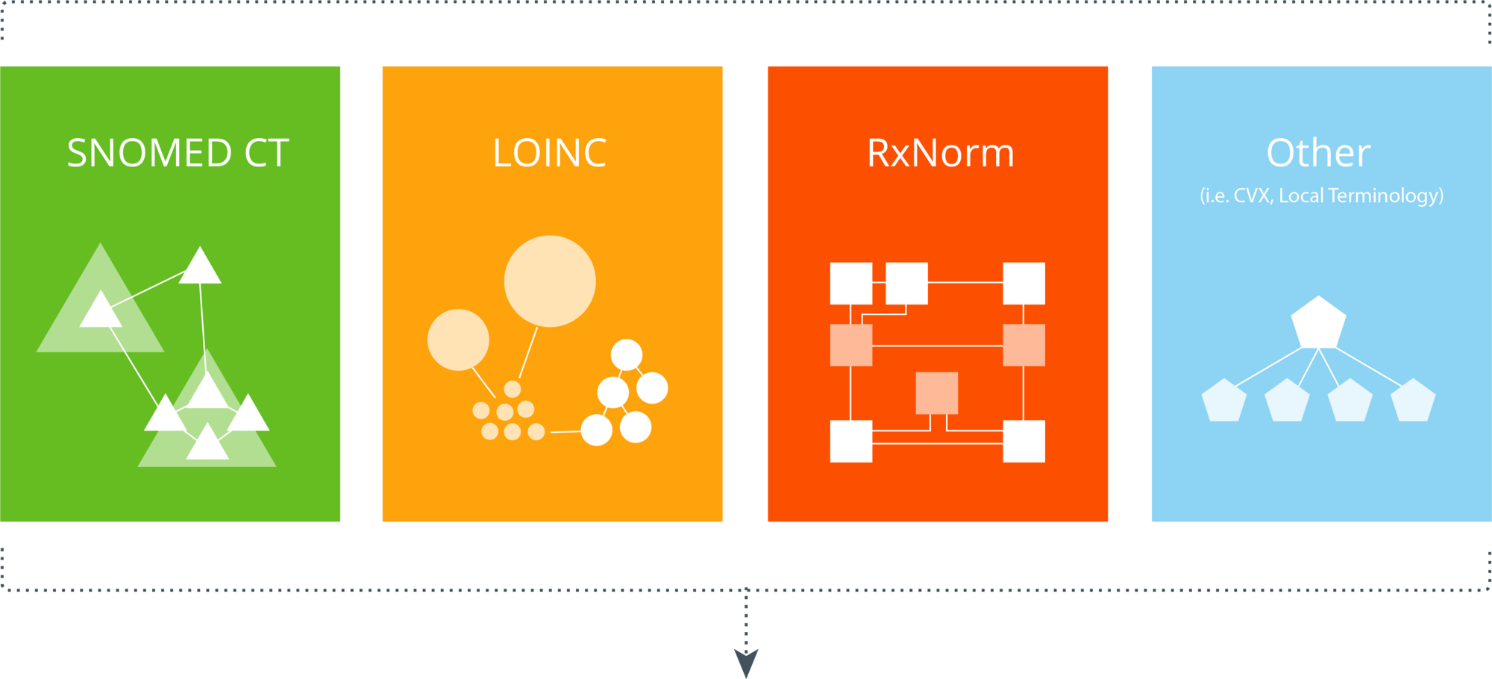 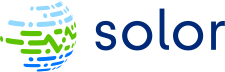 Integration of terminology in a common model
14
Solor: An Open-Source Ecosystem
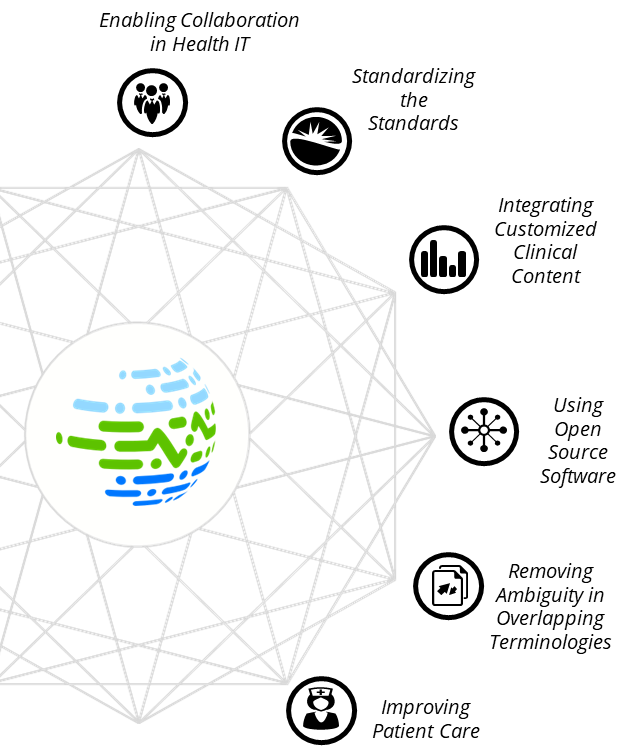 Solor is an open-source ecosystem that brings together different health standards by using a single model that can encompass any customized content with the goal to help health care organizations avoid errors in the interpretation of clinical data.
Solor awarded the FedHealthIT 2018 Innovation Award
June 2018
HSPC highlighted Solor as mission critical at the HSPC 17th General Meeting
July 2018
15
Progress
16
Solor at HIMSS
We are pursuing use cases/projects with the following organizations:
Featured as one of VA’s Seamless Care projects
Presented at the Federal Health Pavilion
Met with 69 individuals representing 39 organizations across government agencies and commercial stakeholders
FDA Systemic Harmonization & Interoperability Enhancement for Lab Data (SHIELD) and IVD Industry Connectivity Consortium (IICC) 
Social Security Administration (SSA)
Centers for Disease Control and Prevention (CDC)
Centers for Medicare and Medicaid Services (CMS)
Agency for Healthcare Research and Quality (AHRQ)
Clinical Architecture
Perspecta
Wolters Kluwer - Health Language
17
A Common Mission with SHIELD
To develop, harmonize and implement semantic interoperability standards in order to protect and promote public health by:
Improving support for clinical decisions
Reducing burdens to the healthcare ecosystem
Promoting the development of innovative solutions to public health challenges
We are excited to collaborate with FDA SHIELD/IICC to help manage and represent their LOINC IVD catalogs and move them along in their goal to be interoperable internationally.
18
Integration into a Common Model
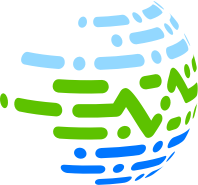 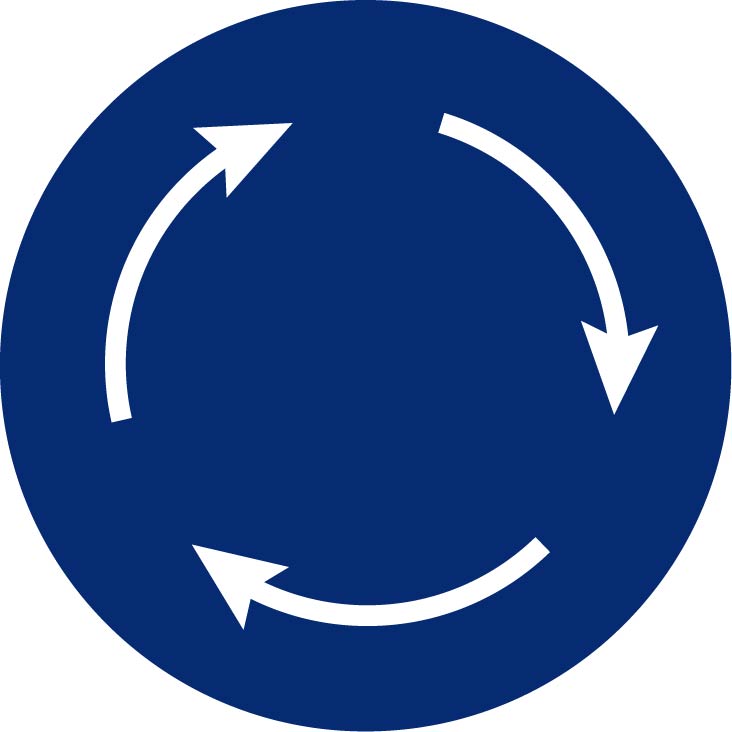 SHIELD
LIVD Specifications
Solor
Ecosystem
LIVD Solor Extension
19
Collaborative Terminology Environment
We are currently developing a knowledge management environment that could potentially be used to integrate LIVD specifications
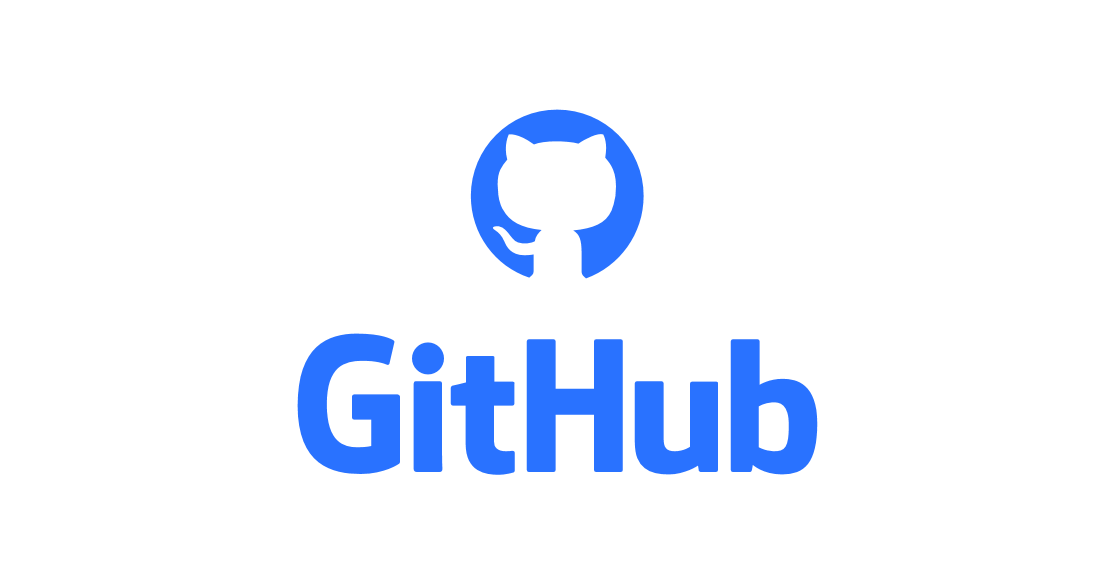 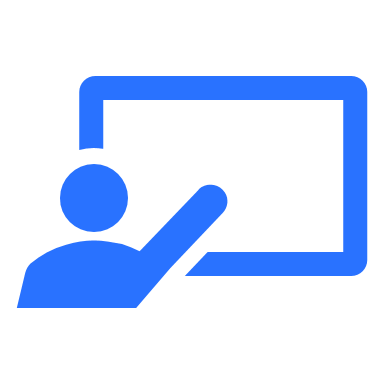 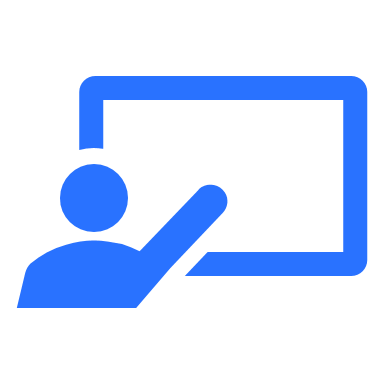 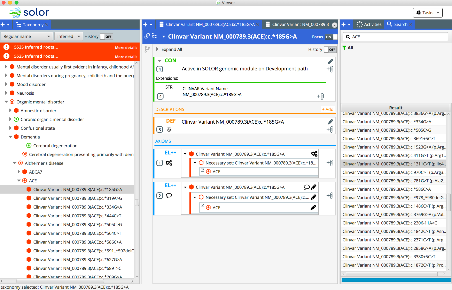 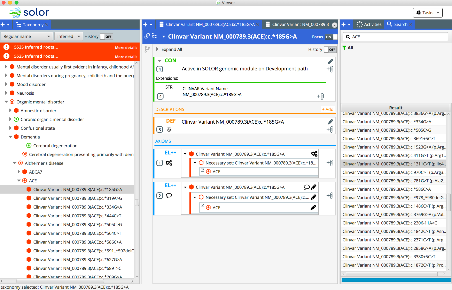 Learn more at the next event:
Solor – Technical Discussion
Today, 2:30pm – 5pm
Room FCB 2W1L
20
Continued Collaboration
We are pursuing exciting projects with 
FDA SHIELD / IICC working group to integrate device manufacturer data in a standardized common model for laboratories, and
Intermountain Healthcare to develop a methodology to integrate Clinical LOINC to SNOMED for Skin and Wound Assessment Models
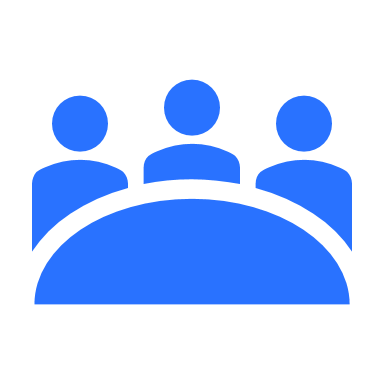 Integrate and Apply Solor to Your Workflow
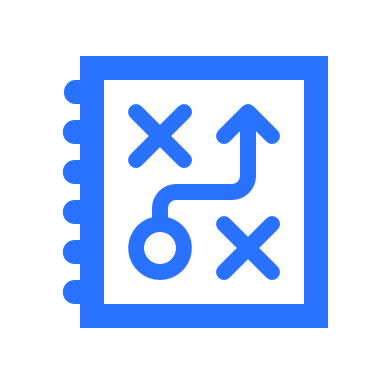 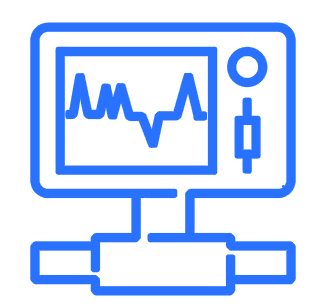 Validate the Solor Interoperability Model
Share Your Requirements /
Data Samples
Discussion on Next Steps
21
Get Involved
Solor project information on HSPC Confluence 
https://healthservices.atlassian.net/wiki/spaces/Solor/overview
Solor Website
http://solor.io
http://solor.io/blog/
For more information
Keith Campbell, Chief Architect, campbell@informatics.com
Susan Matney, Terminology and Modeling Initiative Leader, Susan.Matney@imail.org 
Andrew Sills, Software Architect, asills@deloitte.com
Raja Cholan, Informatics Support, rcholan@deloitte.com
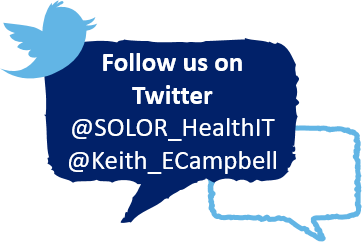 22
Background
23
Overlap in Content
SNOMED CT
LOINC
Lab LOINC
LOINC: Gentamicin is a component of laboratory tests
SNOMED CT
SNOMED: Gentamicin is a component of laboratory tests
RxNorm
RxNorm
SNOMED CT
LOINC
LOINC: Gentamicin is a component
SNOMED: Gentamicin is a substance
RxNorm: Gentamicin is an ingredient
SNOMED CT
RxNorm
SNOMED: Gentamicin is a product
SNOMED: Gentamicin 0.3% preservative-free eye drops
RxNorm: Gentamicin sulfate 0.3% Ophthalmic Solution
RxNorm: Gentamicin is a product
24
SNOMED Mapping Example
Lab LOINC
Organization B
Organization A
SNOMED CT
Local code: 54321 

Infiltrating ductal carcinoma of lower inner quadrant of breast
Local code: 12345 

Infiltrating ductal carcinoma of lower inner quadrant of breast
RxNorm
Provider B
Provider A
SNOMED Code: 373080008

Malignant neoplasm of lower inner quadrant of breast
SNOMED Code: 
408643008

Infiltrating ductal carcinoma of breast
Lose location of the carcinoma
Lose morphology of the carcinoma
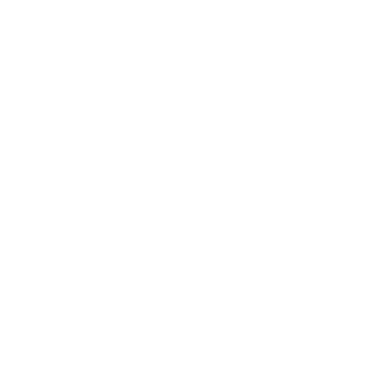 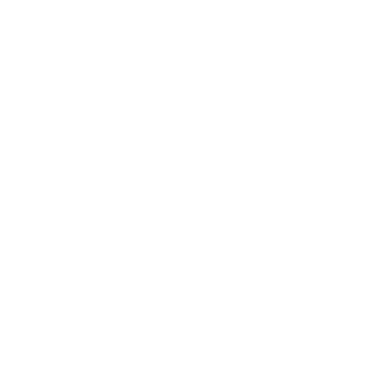 25